LIFT HIM UP
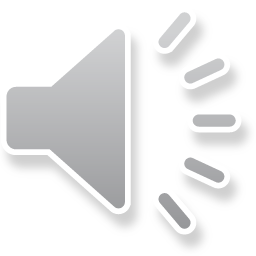 The Head of the Church
 
He is the head of the body, the church: who is the beginning, the first born from the dead; that in all things he might have the preeminence. Colossians 1:18.  
 
Since His ascension Christ has carried forward His work on the earth by chosen ambassadors, through whom He speaks to the children of men and ministers to their needs. The great Head of the church superintends His work through the instrumentality of men ordained by God to act as His representatives.  2Corinthians 5:17-20
 
The position of those who have been called of God to labor in word and doctrine for the upbuilding of His church is one of grave responsibility. In Christ's stead they are to beseech men and women to be reconciled to God, and they can fulfill their mission only as they receive wisdom and power from above. 
 
Christ's ministers are the spiritual guardians of the people entrusted to their care. Their work has been likened to that of watchmen. In ancient times sentinels were often stationed on the walls of cities, where, from points of vantage, they could overlook important posts to be guarded, and give warning of the approach of an enemy. Upon their faithfulness depended the safety of all within. At stated intervals they were required to call to one another, to make sure that all were awake and that no harm had befallen any. The cry of good cheer or of warning was borne from one to another, each repeating the call till it echoed round the city. 1Corinthians 3:9
It is the privilege of the watchmen on the walls of Zion to live so near to God, and to be so susceptible to the impressions of His Spirit, that He can work through them to tell men and women of their peril and point them to the place of safety. Faithfully are they to warn them of the sure result of transgression, and faithfully are they to safeguard the interests of the church. At no time may they relax their vigilance. . . . In trumpet tones their voices are to be lifted, and never are they to sound one wavering, uncertain note. 
 
He who serves under the bloodstained banner of Immanuel will have that to do which will call for heroic effort and patient endurance. But the soldier of the cross stands unshrinkingly in the forefront of the battle. . . . He realizes his need of strength from above. The victories that he gains . . . cause him to lean more and more heavily on the Mighty One. Relying upon that Power, he is enabled to present the message of salvation so forcibly that it vibrates in other minds. 
 
 
It is by seeing Him who is invisible that strength and vigor of soul are gained and the power of earth over mind and character is broken (The Acts of the Apostles, pp. 360-363).
Laborers with Him John 15
 
Ye are the light of the world. Matthew 5:14. 
 
Our Lord designed that His church should reflect to the world the fullness and sufficiency that we find in Him. We are constantly receiving of God's bounty, and by imparting of the same we are to represent to the world the love and beneficence of Christ. While all heaven is astir, dispatching messengers to every part of the earth to carry forward the work of redemption, the church of the living God are also to be colaborers with Christ. We are members of His mystical body. He is the head, controlling all the members of the body. Jesus Himself, in His infinite mercy, is working on human hearts, effecting spiritual transformations so amazing that angels look on with astonishment and joy. The same unselfish love that characterizes the Master is seen in the character and life of His true followers. Christ expects that men will become partakers of His divine nature while in this world, thus not only reflecting His glory to the praise of God, but illumining the darkness of the world with the radiance of heaven. Thus will be fulfilled the words of Christ: "Ye are the light of the world." 
 

Never was there greater need of earnest, self-sacrificing labor in the cause of Christ than now, when the hours of probation are fast closing and the last message of mercy is to be given to the world. My soul is stirred within me as the Macedonian cry comes from every direction, from the cities and villages of our own land, from across the Atlantic and the broad Pacific, and from the islands of the sea: "Come over . . . , and help us." Brethren and sisters, will you answer the cry? saying: "We will do our best, both in sending you missionaries and money. We will deny ourselves in the embellishment of our houses, in the adornment of our persons, and in the gratification of appetite. We will give the means entrusted to us into the cause of God, and we will devote ourselves also unreservedly to His work." . . . Let every dollar that you can spare be invested in the bank of heaven (Testimonies, vol. 5, pp. 731-733).
Christ Glorified in his People
 
These things I have spoken unto you, that in me ye might have peace. In the world ye shall have tribulation: but be of good cheer; I have overcome the world. John 16:33. 

John 12:20-23, Isaiah 60 
Christ did not fail, neither was He discouraged, and His followers are to manifest a faith of the same enduring nature. They are to live as He lived, and work as He worked, because they depend on Him as the great Master Worker. Courage, energy, and perseverance they must possess. Though apparent impossibilities obstruct their way, by His grace they are to go forward. Instead of deploring difficulties, they are called upon to surmount them. They are to despair of nothing, and to hope for everything. With the golden chain of His matchless love Christ has bound them to the throne of God. It is His purpose that the highest influence in the universe, emanating from the source of all power, shall be theirs. They are to have power to resist evil, power that neither earth, nor death, nor hell can master, power that will enable them to overcome as Christ overcame. 
 
Christ designs that heaven's order, heaven's plan of government, heaven's divine harmony, shall be represented in His church on earth. Thus in His people He is glorified. Through them the Sun of righteousness will shine in undimmed luster to the world. Christ has given to His church ample facilities, that He may receive a large revenue of glory from His redeemed, purchased possession. He has bestowed upon His people capabilities and blessings that they may represent His own sufficiency. The church, endowed with the righteousness of Christ, is His depositary, in which the riches of His mercy, His grace, and His love are to appear in full and final display. Christ looks upon His people in their purity and perfection, as the reward of His humiliation, and the supplement of His glory--Christ, the great Center, from whom radiates all glory.
Christ had finished the work that was given Him to do. He had glorified God on the earth. He had manifested the Father's name. He had gathered out those who were to continue His work among men. And He said, "I am glorified in them. And now I am no more in the world, but these are in the world, and I come to thee. Holy Father, keep through thine own name those whom thou hast given me, that they may be one, as we are."
A Royal Name
 
If any man suffer as a Christian, let him not be ashamed; but let him glorify God on this behalf. 1 Peter 4:16. 
  
We need to understand what it means to put on Christ, what it means to have an experimental knowledge of the grace of Christ, and a continually increasing faith.  {LHU 291.3}  
 
Speaking of the mystery "which from the beginning of the world hath been hid in God," Paul says, "Unto me, who am less than the least of all saints, is this grace given, that I should preach among the Gentiles the unsearchable riches of Christ; and to make all men see what is the fellowship of the mystery . . . : to the intent that now unto the principalities and powers in heavenly places might be made known by the church the manifold wisdom of God." Not only to those living in this world, but to the principalities and powers in heavenly places is the church on this earth to reveal the glory of God.  

1Peter 2:1-5, Revelation 1:6, 2Corinthians 5:18
Christians, those who are to represent God in the world, are not to seek for doctrines that are new and strange. They are not to pry into the mysteries of the future life. Their part is to make their life in this world such as God can approve (Review and Herald, Apr. 26, 1906).
Let the Church Arise and Shine
 
Jealousy caused the first death in our world. . . . All selfishness comes from Satan. Human beings belong to one great family, the family of God. They are to respect and love one another. They are not to speak words which wound and bruise. No one is to be unfair in his dealings, causing his fellow-beings to lose confidence in him. Selfishness and injustice bring unhappiness. Under their baleful influence men lose the sense of what it means to love one another as Christ loves us. All are to work in love and unity, looking to God as the great center. Love for Christ is the principle which unites man to his fellowmen. . . The opposite of allegiance to God is seen in the world today. Every kingdom, every province, every family, has a desire to make itself a center. Men long to rule over their fellowmen. . . . Self is the mainspring of action.
The religion of Christ means more than the forgiveness of sin; it means taking away our sins, and filling the vacuum with the graces of the Holy Spirit. It means divine illumination, rejoicing in God. It means a heart emptied of self, and blessed with the abiding presence of Christ. When Christ reigns in the soul, there is purity, freedom from sin. The glory, the fullness, the completeness of the gospel plan is fulfilled in the life. The acceptance of the Saviour brings a glow of perfect peace, perfect love, perfect assurance. The beauty and fragrance of the character of Christ revealed in the life testifies that God has indeed sent His Son into the world to be its Saviour. . . . The revelation of His own glory in the form of humanity will bring heaven so near to men that the beauty adorning the inner temple will be seen in every soul in whom the Saviour dwells. Men will be captivated by the glory of an abiding Christ. And in currents of praise and thanksgiving from the many souls thus won to God, glory will flow back to the great Giver (Christ's Object Lessons, pp. 419, 420).
The life of a church depends on the interest which its members manifest in those outside the fold. Let the church of God remember that Christ gave Himself as a sacrifice to save a world from destruction. For our sake He became poor, that we through His poverty might come into possession of eternal riches. Shall those whom God has blessed with a knowledge of the truth become narrow in their plans? Let them arouse to a sense of their vast obligations, cutting away every thread of selfishness, that the Lord may pour upon them His Holy Spirit. Let them seek the Lord while He may be found, and call upon Him while He is near. They have no reason for being faithless and complaining. Let them cease all fault-finding and murmuring, and encourage a spirit of gratitude for past mercies and blessings. Let them praise the Lord in unfeigned gratitude for the light of His Word, which shines upon their pathway, to be received into heart and mind, and reflected upon those in darkness. Thus they will be prepared to work to the praise and glory of Christ, and to inscribe upon their banners, "Here are they that keep the commandments of God and the faith of Jesus" (Revelation 14:12) (Signs of the Times, Aug. 21, 1901).
The Greatest Object
 
If we walk in the light, as he is in the light, we have fellowship one with another, and the blood of Jesus Christ his Son cleanseth us from all sin. 1 John 1:7. Union is strength, and the Lord desires that this truth should be ever revealed in all the members of the body of Christ. All are to be united in love, in meekness, in lowliness of mind. Organized into a society of believers for the purpose of combining and diffusing their influence, they are to work as Christ worked. They are ever to show courtesy and respect for one another. Every talent has its place and is to be kept under the control of the Holy Spirit. The church is a Christian society formed for the members composing it, that each member may enjoy the assistance of all the graces and talents of the other members, and the working of God upon them, according to their several gifts and abilities. The church is united in the holy bonds of fellowship in order that each member may be benefited by the influence of the other. All are to bind themselves to the covenant of love and harmony. The Christian principles and graces of the whole society of believers are to gather strength and force in harmonious action. Each believer is to be benefited and improved by the refining and transforming influence of the varied capabilities of the other members, that the things lacking in one may be more abundantly displayed in another. All the members are to draw together, that the church may become a spectacle to the world, to angels, and to men.
The covenant of agreement in church membership is that each member would walk in the footsteps of Christ, that all will take His yoke upon them, and learn of Him who is meek and lowly in heart. Doing this, "Ye shall," saith the dear Saviour, "find rest unto your souls. For my yoke is easy, and my burden is light" (Matthew 11:29, 30). 
 
Those who wear Christ's yoke will draw together. They will cultivate sympathy and forbearance, and in holy emulation will strive to show to others the tender sympathy and love of which they feel such great need themselves. He who is weak and inexperienced, although he is weak, may be strengthened by the more hopeful and by those of mature experience. Although the least of all, he is a stone that must shine in the building. He is a vital member of the organized body, united to Christ, the living head, and through Christ identified with all the excellencies of Christ's character so that the Saviour is not ashamed to call him brother. . . . A church, separate and distinct from the world, is in the estimation of heaven the greatest object in all the earth. . . . The church is to be as God designed it should be, a representative of God's family in another world (Selected Messages, book 3, pp. 15-17).
Unity in the Church
 
All the believers were one in heart and mind. Acts 4:32
 
When the Holy Spirit was poured out upon the early church, "the multitude of them that believed were of one heart and of one soul" (Acts 4:32). The Spirit of Christ made them one. This is the fruit of abiding in Christ. 
 
We have need of divine illumination. Every individual is striving to become a center of influence, and until God works for His people, they will not see that subordination to God is the only safety for any soul. His transforming grace upon human hearts will lead to unity that has not yet been realized, for all who are assimilated to Christ will be in harmony with one another. The Holy Spirit will create unity.  {LHU 296.3}  
 
The prayer of Christ to His Father, contained in the seventeenth chapter of John, is to be our church creed. It shows us that our difference and disunion are dishonoring to God.
No advice or sanction is given in the Word of God to those who believe the third angel's message to lead them to suppose that they can draw apart. This we may settle with ourselves forever. It is the devising of unsanctified minds that would encourage a state of disunion. The sophistry of men may appear right in their own eyes, but it is not truth and righteousness. "For he is our peace, who hath made both one, and hath broken down the middle wall of partition between us; . . . that he might reconcile both unto God in one body by the cross" (Ephesians 2:14-16). Christ is the uniting link in the golden chain which binds believers together in God. There must be no separating in this great testing time. . . . The children of God constitute one united whole in Christ, who presents His cross as the center of attraction. All who believe are one in Him.  Human feelings will lead men to take the work into their own hands, and the building thus becomes disproportionate. The Lord therefore employs a variety of gifts to make the building symmetrical. Not one feature of the truth is to be hidden or made of little account. God cannot be glorified unless the building, "fitly framed together groweth unto an holy temple in the Lord." A great subject is here comprehended, and those who understand the truth for this time must take heed how they hear and how they build and educate others to practice.
When every specification which Christ has given has been carried out in the true, Christian spirit, then, and then only, Heaven ratifies the decision of the church, because its members have the mind of Christ, and do as He would do were He upon the earth (Selected Messages, book 3, pp. 20-22).
Love--The Evidence of Discipleship
 
By this shall all men know that ye are my disciples, if ye have love one to another. John 13:35.  
In this last meeting with His disciples, the great desire which Christ expressed for them was that they might love one another as He had loved them. Again and again He spoke of this. "These things I command you," He said repeatedly, "that ye love one another." His very first injunction when alone with them in the upper chamber was "A new commandment I give unto you, That ye love one another; as I have loved you, that ye also love one another." To the disciples this commandment was new; for they had not loved one another as Christ had loved them. He saw that new ideas and impulses must control them; that new principles must be practiced by them; through His life and death they were to receive a new conception of love. The command to love one another had a new meaning in the light of His self-sacrifice. The whole work of grace is one continual service of love, of self-denying, self-sacrificing effort. During every hour of Christ's sojourn upon the earth, the love of God was flowing from Him in irrepressible streams. All who are imbued with His Spirit will love as He loved. The very principle that actuated Christ will actuate them in all their dealing one with another.
This love is the evidence of their discipleship. "By this shall all men know that ye are my disciples," said Jesus, "if ye have love one to another." When men are bound together, not by force or self-interest, but by love, they show the working of an influence that is above every human influence. Where this oneness exists, it is evidence that the image of God is being restored in humanity, that a new principle of life has been implanted. It shows that there is power in the divine nature to withstand the supernatural agencies of evil, and that the grace of God subdues the selfishness inherent in the natural heart.  
 
This love, manifested in the church, will surely stir the wrath of Satan. Christ did not mark out for His disciples an easy path. "If the world hate you," He said, "ye know that it hated me before it hated you. If ye were of the world, the world would love his own: but because ye are not of the world, but I have chosen you out of the world, therefore the world hateth you. Remember the word that I said unto you, The servant is not greater than his lord. If they have persecuted me, they will also persecute you; if they have kept my saying, they will keep yours also. But all these things will they do unto you for my name's sake, because they know not him that sent me." The gospel is to be carried forward by aggressive warfare, in the midst of opposition, peril, loss, and suffering. But those who do this work are only following in their Master's steps (The Desire of Ages, pp. 677, 678).
Secret Prayer and Bible Study
 
The effectual fervent prayer of a righteous man availeth much. James 5:16.  
The church of God is made up of vessels large and small. . . . He does not expect the smaller vessels to hold the contents of the larger ones. He looks for returns according to what a man has, not according to what he has not. Lets do our best, and God will accept our efforts. Take up the duty lying nearest you, and perform it with fidelity, and your work will be wholly acceptable to the Master. Do not, in your desire to do something great, overlook the smaller tasks awaiting you. 
 
Beware how we neglect secret prayer and a study of God's Word. These are our weapons against him who is striving to hinder our progress heavenward. The first neglect of prayer and Bible study makes easier the second neglect. The first resistance to the Spirit's pleading prepares the way for the second resistance. Thus the heart is hardened, and the conscience seared. 
 
On the other hand, every resistance of temptation makes resistance more easy. Every denial of self makes self-denial easier. Every victory gained prepares the way for a fresh victory. Each resistance of temptation, each self-denial, each triumph over sin, is a seed sown unto eternal life. Every unselfish action gives new strength to spirituality. No one can try to be like Christ without growing more noble and more true.
The Lord will recognize every effort we make to reach His ideal for us. When we make failures, when we are betrayed into sin, there is no reason to feel that we cannot pray, that we are not worthy to come before the Lord. "My little children, these things write I unto you, that ye sin not. And if any man sin, we have an advocate with the Father, Jesus Christ the righteous." With outstretched arms He waits to welcome the prodigal. Lets go to Him, and tell Him about our mistakes and failures. Ask Him to strengthen us for fresh endeavor. He will never disappoint us. Trial will come. Thus the Lord polishes the roughness from our character. Murmuring should not be found among us. We make the trial harder by repining. We should honor God by cheerful submission. Patiently endure the pressure. Even though a wrong is done us, we should keep the love of God in the heart. 
 
"In quietness and in confidence shall be your strength." Christ knows the strength of your temptations and the strength of your power to resist. His hand is always stretched out in pitying tenderness to every suffering child. To the tempted, discouraged one He says, Child for whom I suffered and died, can not you trust me? "As thy days, so shall thy strength be" (Deuteronomy 33:25)
A Decided Reformation Needed
 
Verily, verily, I say unto you, He that heareth my word, and believeth on him that sent me, hath everlasting life. John 5:24.
 
Just as long as we allow pride to dwell in your hearts, so long will we lack power in our work. Since 1860s wrong spirit has been cherished, a spirit of pride, a desire for preeminence. In this Satan is served, and God is dishonored. The Lord calls for a decided reformation. . . . Let [a truly reconverted soul] renew his covenant with God, and God will renew His covenant with him. . . . Let angels and men see that there is forgiveness of sin with God. Extraordinary power from God must take hold of Seventh-day Adventist churches. Reconversion must take place among the members, that as God's witnesses they may testify to the authoritative power of the truth that sanctifies the soul. Renewed, purified, sanctified, the church must be, else the wrath of God will fall upon them with much greater power than upon those who have never professed to be saints.  Those who are sanctified through the truth will show that the truth has worked a reformation in their lives, that it is preparing them for translation into the heavenly world. But as long as pride and envy and evil-surmising predominate in the life, Christ does not rule in the heart. His love is not in the soul. In the lives of those who are partakers of the divine nature there is a crucifixion of the haughty, self-sufficient spirit that leads to self-exaltation. In its place the Spirit of Christ abides, and in the life the fruits of the Spirit appear. Having the mind of Christ, His followers reveal the graces of His character.
Now is our golden opportunity to form pure and holy characters for heaven. We cannot afford to devote these precious moments to . . . beautifying the external to the neglect of the inward adorning. God, who created everything lovely and beautiful that the eye rests upon, is a lover of the beautiful. He shows you how He estimates true beauty. The ornament of a meek and quiet spirit is in His sight of great price. Shall we not seek earnestly to gain that which God estimates as more valuable than costly dress or pearls or gold? The inward adorning, the grace of meekness, a spirit in harmony with the heavenly angels, will not lessen true dignity of character or make us less lovely here in this world. 
 
Religion, pure and undefiled, ennobles its possessor. You will ever find with the true Christian a marked cheerfulness, a holy, happy confidence in God, a submission to His providences, that is refreshing to the soul. By the Christian, God's love and benevolence can be seen in every bounty he receives. The beauties in nature are a theme for contemplation. In studying the natural loveliness surrounding us, the mind is carried up through nature to the Author of all that is lovely. All the works of God are speaking to our senses, magnifying His power, exalting His wisdom. Every created thing has in it charms which interest the child of God and mold his taste to regard these precious evidences of God's love above the work of human skill (Testimonies, vol. 3, pp. 375-377).
Present Something Better
 
Behold the Lamb of God! John 1:36. 

The ministry of reconciliation should be our theme song, the breath we breath
 
To reach the people, wherever they are, and whatever their position or condition, and to help them in every way possible--this is true ministry. By such effort you may win hearts and open a door of access to perishing souls.  In all our work remember that we are bound up with Christ, a part of the great plan of redemption. The love of Christ, in a healing, life-giving current, is to flow through our life. As you seek to draw others within the circle of His love, let the purity of your language, the unselfishness of your service, the joyfulness of your demeanor, bear witness to the power of His grace. Give to the world so pure and righteous a representation of Him, that men shall behold Him in His beauty.  It is of little use to try to reform others by attacking what we may regard as wrong habits. Such effort often results in more harm than good. In His talk with the Samaritan woman, instead of disparaging Jacob's well, Christ presented something better. "If thou knewest the gift of God," He said, "and who it is that saith to thee, Give me to drink; thou wouldest have asked of him, and he would have given thee living water" (John 4:10). He turned the conversation to the treasure He had to bestow, offering the woman something better than she possessed, even living water, the joy and hope of the gospel.  

Christ’s method alone will bring true success
This is an illustration of the way in which we are to work. We must offer men something better than that which they possess, even the peace of Christ, which passeth all understanding. We must tell them of God's holy law, the transcript of His character, and an expression of that which He wishes them to become. Show them how infinitely superior to the fleeting joys and pleasures of the world is the imperishable glory of heaven. Tell them of the freedom and rest to be found in the Saviour. "Whosoever drinketh of the water that I shall give him shall never thirst," He declared.  Lift up Jesus, crying, "Behold the Lamb of God which taketh away the sin of the world!" (John 1:29). He alone can satisfy the craving of the heart and give peace to the soul. Of all people in the world, reformers should be the most unselfish, the most kind, the most courteous. In their lives should be seen the true goodness of unselfish deeds. .
 
Christ's disciples are to reveal the spirit that reigns in heaven. . . . The humblest workers, in cooperation with Christ, may touch chords whose vibrations shall ring to the ends of the earth and make melody throughout eternal ages (The Ministry of Healing, pp. 156-159).
Waiting to be Gathered In
 
Stand fast therefore in the liberty wherewith Christ hath made us free. Galatians 5:1. 
 
The Lord has His representatives in all the churches. These persons have not had the special testing truths for these last days presented to them under circumstances that brought conviction to heart and mind; therefore they have not, by rejecting light, severed their connection with God. Many there are who have faithfully walked in the light that has shone upon their pathway. They hunger to know more of the ways and works of God. All over the world men and women are looking wistfully to heaven. Prayers and tears and inquiries go up from souls longing for light, for grace, for the Holy Spirit. Many are on the very verge of the kingdom, waiting only to be gathered in.  As the lessons of Christ, the truths of the Bible in their simplicity, are placed before these souls, they recognize the light and rejoice in it. Their perplexities vanish before the light of truth as dew before the morning sun. Their conceptions of Bible truth are expanded, and the revelation of God in Christ comes to them, showing them the depth, breadth, and height of divine, spiritual mystery that they did not before discern, that cannot be explained, but only exemplified in Christlike character.
Many who are not connected with any church, and who appear wholly unmindful of the claims of God, are not at heart as indifferent as they seem. Even the most irreligious have their hours of conviction, when there comes to them a longing for something they have not. In every town and city there are large numbers who do not attend any place of worship. Many of these are attracted to the camp meeting. Many come who are slaves of sin, the helpless victims of evil habits. Many are convicted and converted. As they by faith grasp the promise of God for the forgiveness of their sins, the bondage of habit is broken. Forsaking their sinful indulgences, they become freemen in Christ Jesus, and rejoice in the liberty of the sons of God (Testimonies, vol. 6, pp. 70, 71). 
 
This work requires you to watch for souls as they that must give an account. . . . The fragrance of Christ's love will be revealed in our work. He who gave His own life for the life of the world will cooperate with the unselfish worker to make an impression upon human hearts. Come close to the people by personal efforts. Teach them that the love of God must come into the sanctuary of the home life. . . . Keep self out of sight. . . . Work as seeing Him who is at your right hand, ready to give you His efficiency and omnipotent power in every emergency. The Lord is our Counselor, our Guide, the Captain of our salvation. He goes before our face, conquering and to conquer.
No one should feel that his judgment is faultless, that his ideas are above criticism, and that he can pursue a course of his own, regardless of the opinions of others with whom he is united in labor. When we think we know all that is worth knowing, we are in a position where God cannot use us. The third angel's message is not a narrow message. It is worldwide; and we should be united, so far as possible, in the manner of presenting it to the world.  Man is fallible; but the message is infallible. With it all should be in harmony; it is the center of interest, in which all hearts should be united. We may get up points that are of no consequence, and seek to maintain them; but we shall gain no strength by so doing. The message is to prepare a people to stand in the last great day, and to be united in heaven above. None should feel that it is of no special importance whether they are in union with their brethren or not; for those who do not learn to live in harmony here will never be united in heaven. The great Center of attraction, Jesus Christ, must not be left out of the third angel's message. . . . The sinner must ever look toward Calvary; and with the simple faith of a little child, he must rest in the merits of Christ, accepting His righteousness and believing in His mercy.

Some have a natural independence which leads them to think more highly of their own judgment than of that of their brethren. In so doing they place themselves where they fail to obtain much knowledge that God would have them gain. . . . Doctrines and plans should be compared with the law and the testimony. We should never feel too independent to learn of one another (Historical Sketches, pp. 122-125).
Press Together! Press Together!
 
Because iniquity shall abound, the love of many shall wax cold. But he that shall endure unto the end, the same shall be saved. Matthew 24:12, 13. 
 
God has selected a people in these last days whom He has made the depositaries of His law, and this people will ever have disagreeable tasks to perform. "I know thy works, and thy labour, and thy patience, and how thou canst not bear them which are evil: and thou hast tried them which say they are apostles, and are not, and hast found them liars: and hast borne, and hast patience, and for my name's sake hast laboured, and hast not fainted." It will require much diligence and a continual struggle to keep evil out of our churches. There must be rigid, impartial discipline exercised; for some who have a semblance of religion will seek to undermine the faith of others and will privily work to exalt themselves.  The Lord Jesus, on the Mount of Olives, plainly stated that "because iniquity shall abound, the love of many shall wax cold." He speaks of a class who have fallen from a high state of spirituality. Let such utterances as these come home with solemn, searching power to our hearts. Where is the fervor, the devotion to God, that corresponds to the greatness of the truth which we claim to believe? The love of the world, the love of some darling sin, has weaned the heart from the love of prayer and of meditation on sacred things. A formal round of religious services is kept up; but where is the love of Jesus? Spirituality is dying. Is this torpor, this mournful deterioration, to be perpetuated? Is the lamp of truth to flicker and go out in darkness because it is not replenished by the oil of grace?
Self-esteem and self-sufficiency are killing spiritual life. Self is lifted up; self is talked about. Oh, that self might die! "I die daily," said the apostle Paul. When this proud, boasting self-sufficiency and this complacent self-righteousness permeate the soul, there is no room for Jesus. He is given an inferior place, while self swells into importance and fills the whole temple of the soul. This is the reason why the Lord can do so little for us. Should He work with our efforts, the instrument would appropriate all the glory to his own smartness, his wisdom, his ability, and he would congratulate himself, as did the Pharisee: "I fast twice in the week, I give tithes of all that I possess." When self shall be hidden in Christ, it will not be brought to the surface so frequently. 
 
It is only when we are careful to carry out the Master's orders without leaving our stamp and identity upon the work that we work efficiently and harmoniously. "Press together," said the angel, "press together" (Testimonies, vol. 5, pp. 538, 539).
If those to whom God has entrusted great talents of intellect put these gifts to a selfish use, they will be left, after a period of trial, to follow their own way. God will take men who do not appear to be so richly endowed, who have not large self-confidence, and He will make the weak strong, because they trust in Him to do for them that which they cannot do for themselves. God will accept the wholehearted service, and will Himself make up the deficiencies . . . .  {LHU 311.4}
When we begin to comprehend what a sacrifice Christ made in order to save a perishing world, there will be seen a mighty wrestling to save souls. Oh, that all our churches might see and realize the infinite sacrifice of Christ!   Among the members of our churches there should be more house-to-house labor in giving Bible readings and distributing literature. A Christian character can be symmetrically and completely formed only when the human agent regards it as a privilege to work disinterestedly in the proclamation of the truth and to sustain the cause of God with means. We must sow beside all waters, keeping our souls in the love of God, working while it is day, and using the means the Lord has given us to do whatever duty comes next. Whatever our hands find to do, we are to do with faithfulness; whatever sacrifice we are called upon to make, we are to make it cheerfully. As we sow beside all waters we shall realize that "he which soweth bountifully shall reap also bountifully" (2 Corinthians 9:6).
Loves till the guiding principle
 Love "rejoiceth not in iniquity, but rejoiceth in the truth." He whose heart is imbued with love is filled with sorrow at the errors and weaknesses of others; but when truth triumphs, when the cloud that darkened the fair fame of another is removed, or when sins are confessed and wrongs corrected, he rejoices. Love not only bears with others' faults, but cheerfully submits to whatever suffering or inconvenience such forbearance makes necessary. This love "never faileth." It can never lose its value; it is the attribute of heaven. As a precious treasure it will be carried by its possessor through the portals of the city of God.  {LHU 313.3}  
 
The fruit of the Spirit is love, joy, and peace. Discord and strife are the work of Satan and the fruit of sin. If we would as a people enjoy peace and love, we must put away our sins; we must come into harmony with God, and we shall be in harmony with one another. Let each ask himself: Do I possess the grace of love? Have I learned to suffer long and to be kind? Talents, learning, and eloquence, without this heavenly attribute, will be as meaningless as sounding brass or a tinkling cymbal. Alas that this precious treasure is so lightly valued and so little sought by many who profess the faith!
Christ's Eternal Vigilance
 
Unto the angel of the church of Ephesus write; These things saith he that holdeth the seven stars in his right hand, who walketh in the midst of the seven golden candlesticks; I know thy works, and thy labour, and thy patience. Revelation 2:1, 2. 
 
Christ walks in the midst of His churches through the length and breadth of the earth. He looks with intense interest to see whether His people are in such a condition spiritually that they can advance His kingdom. He is present in every assembly of the church. He knows those whose hearts He can fill with the holy oil, that they may impart it to others. Those who faithfully carry forward the work of Christ, representing in word and deed the character of God, fulfill the Lord's purpose for them, and Christ takes pleasure in them.  {LHU 318.4}  
 
"I know thy works, and thy labour, and thy patience." Christ is acquainted with the history and experience of every one who has accepted Him. To His people He says, "I have graven thee upon the palms of my hands." He cherishes carefully every act of love and endurance performed by them. . . . Christ holds the stars in His right hand, and it is His purpose to let His light shine forth through them to the world. Thus He desires to prepare His people for higher service in the church above. . . . Let us show forth in our lives what divine grace can do for humanity (Review and Herald, May 26, 1903).
BLESSINGS
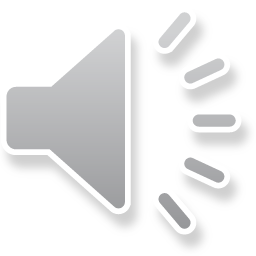